Архитектура Барнаула
Подготовила
Ученица 4 класса 
Безверхова Полина
КлассицизмДемидовская площадь
пример деревянного зодчества
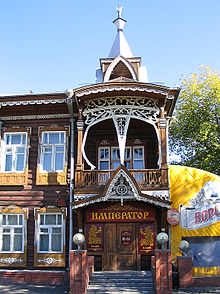 Дом купцов Шадриных,пр. Красноармейский, 8
стиль барокко.
Стиль модерн
Стиль модерн проникает в Барнаул на рубеже XIX — XX веков. Дом купцов Яковлева С. Я. и Полякова И. И., ул. Короленко, 50
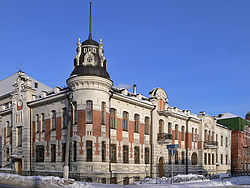 Здание в стиле конструктивизма,пр. Комсомольский, 115
«скайлайн»Высотки на Комсомольском проспекте